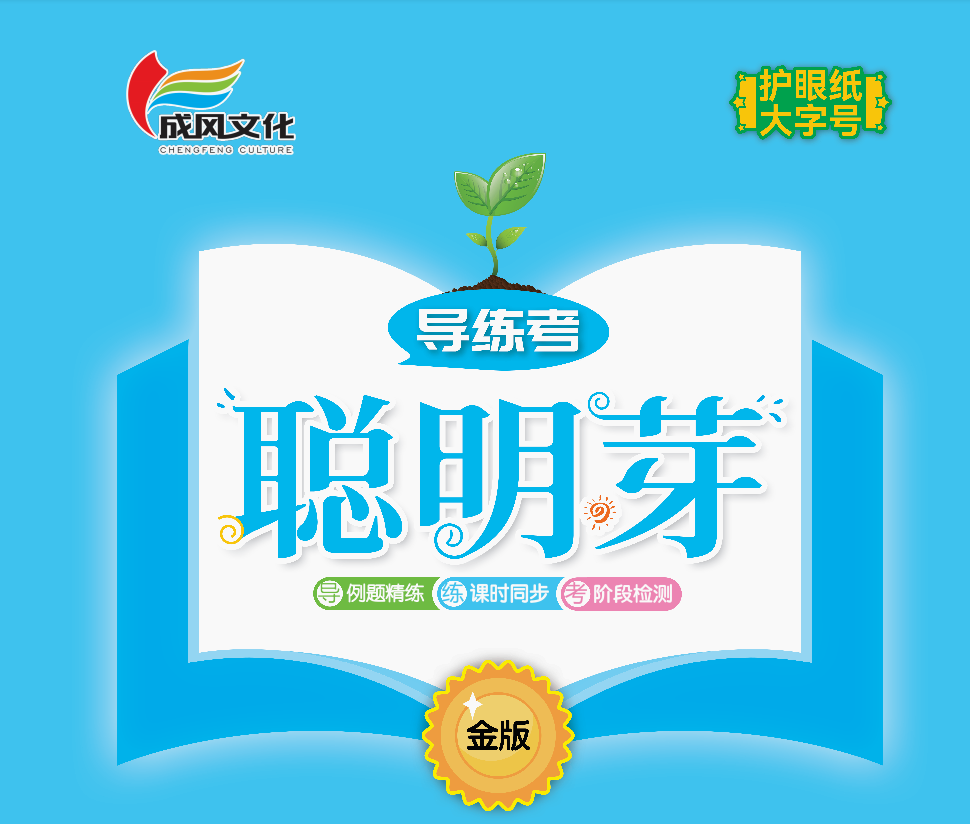 二  图形大变身(一) 
设计教室装饰图
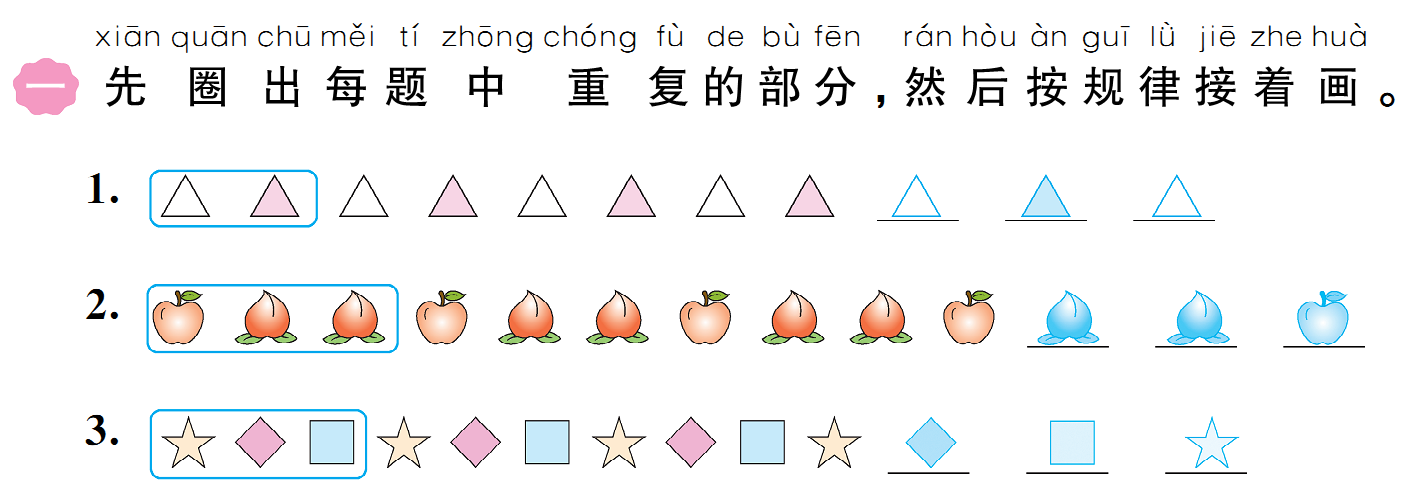 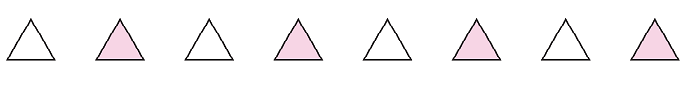 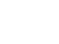 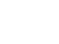 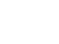 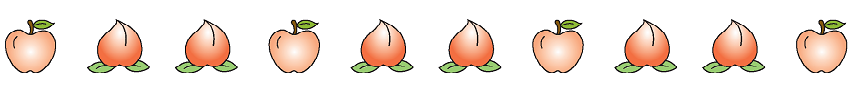 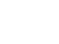 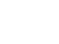 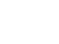 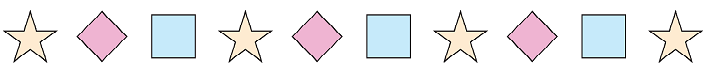 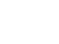 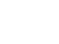 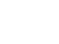 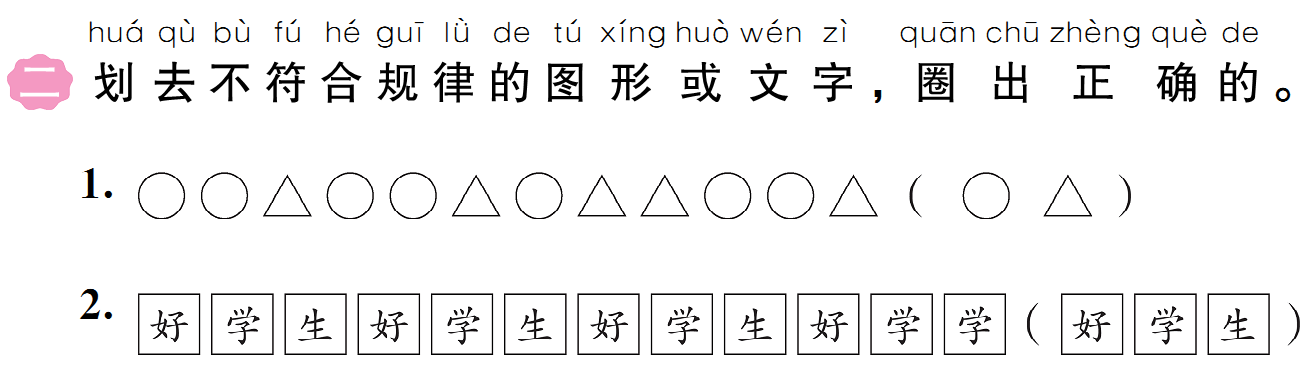 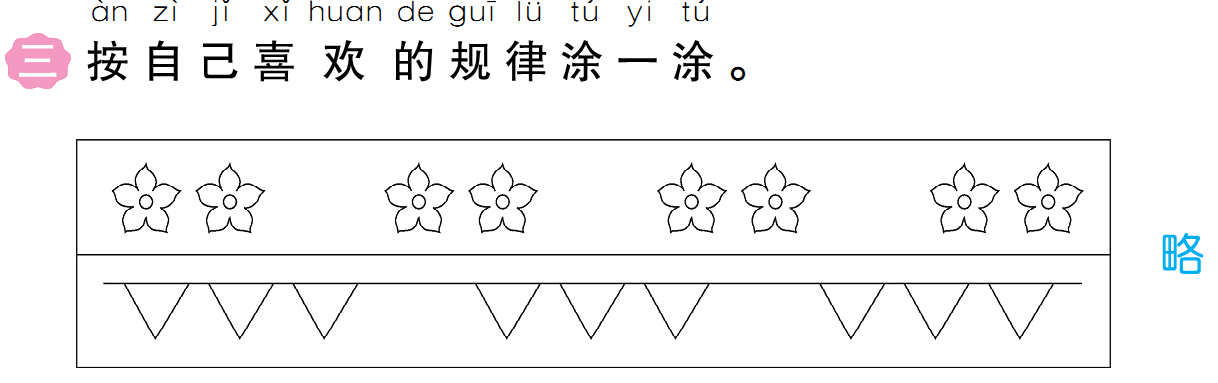 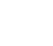 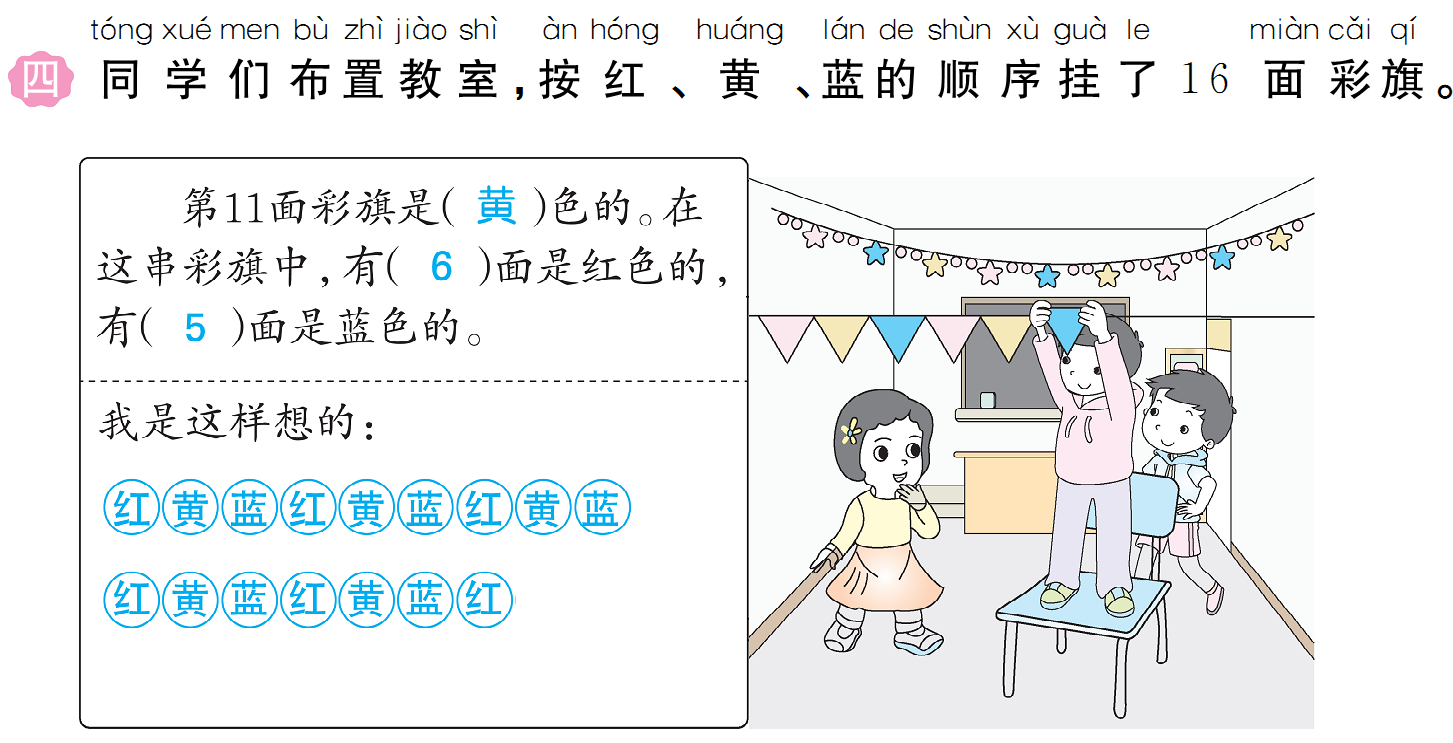 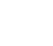 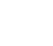 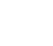 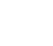 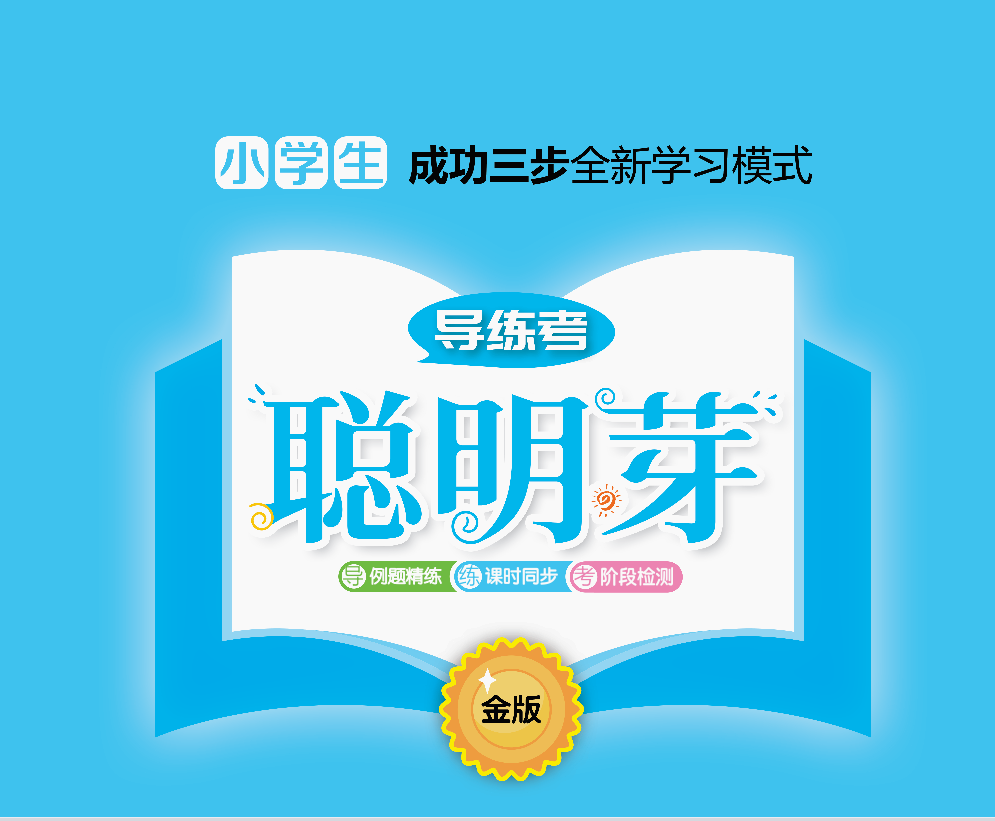